Inequalities
 Social Housing and Health 

Connie Jennings 
Director Stronger Communities 

#BESTJOBINTHEWORLD

 Connie.jennings@whgrp.co.uk 
07921934922
Colleague Induction
The H Factor
Hope Health Happiness

whg Place Shapers & Health Makers

Why Who What When
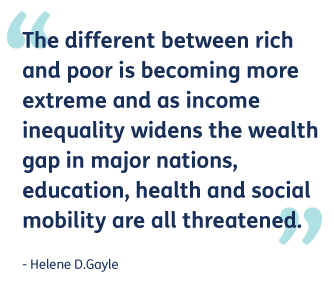 [Speaker Notes: To highlight the  connection  between housing  and Reducing Health Inequalities Social Prescribing Homes Fit For Heroes and the NHSHealth Champions 
Operating Environment  
Place Shaper Health Maker  
We are whg
whg and ICP
COVID-19
H Factor 
Community Champions
Resilient Communities  
whg and ICS
Health Champions


From Hero to Zero 


Workforce Development Work 4 Health Initiative 

Kindness Counts 


Review the historical policy drivers which lend themselves to placemaking and place based partnerships 

Provide you with insight into housing as a sector along with  an overview of whg as an Anchor Institution 


Share our wonderful journey into health
the highs and the highs 

Showcase]
Stronger Communities
Health and Housing Champion
Aneurin Bevan 1897 – 1960
Illness is neither an indulgence for which people have to pay , nor an offence for which they should be penalised , but is a misfortune the cost of which should be shared by the community  . 
Bevan 1952
[Speaker Notes: which remains valued by the general public on a pedestal due to it remaining a universal rather than targeted service 1945 Bevan was both housing and health minister in Clement Astlees post war government as the son of a miner he consistently defended social justice]
Health Hope Happiness
Operating Environment
Social Housing
[Speaker Notes: Public / Council housing and public health NHS policy launched at the same time by the same person yet the public perception of housing versus health is well known initially housing was a universal service  for all but with demand outstripping supply housing now targeted at those in need leading to residualisation , now seen as for the unworthy in society an underclass poverty porn reality TV Benefit Street Poscode discrimination . All lead to inequalities]
Health Hope Happiness
Operating Environment Social Housing
Mind The Gap
34% of people who live in social housing are  impacted by a long-term health condition or disability 

Leading to a lower life expectancy , a lower healthy life expectancy and an overuse and over reliance upon primary care and acute services Kings Fund 2019
Health Inequalities
Marmot Review 2019
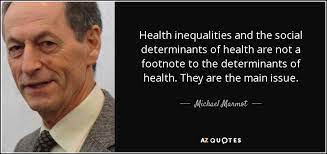 Wider Determinants   

Health inequalities are intrinsically linked to differences in social class and income. An increasing number of social housing tenants are adversely impacted by the wider determinants of health. Despite having the worst health inequalities they often have the least access to services.

Health Equity in England Marmot Review 10 Years On
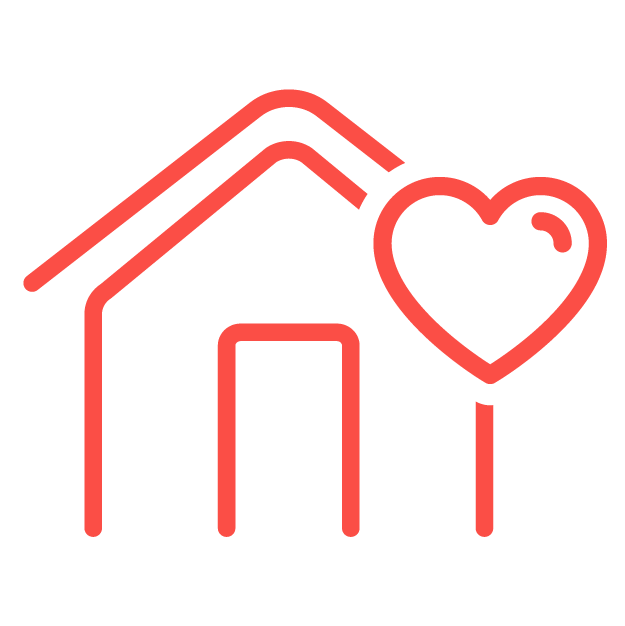 [Speaker Notes: Social Housing allocated on need leading to residulisation high concentration of vulnerable people in geographical areas Due to inherent barriers, despite being the most in need of health services social housing customers often have the least access to services when compared to that of the general population. Research undertaken by ASH in 2018 suggests that ‘ 35% of people who live in social housing smoke ‘ locking people into a cycle of poverty and subjecting family members including children to second-hand smoke resulting in poorer health outcomes for adults and children 
Social Housing can support our health and social care services helping them to become proactive rather than reactive whilst accommodating digital innovation within both social care and social housing
Research completed by Inside Housing in 2021reports that 54% of social housing association tenants have a long term illness or disability .

Not a lack of services but a lack of access to services due to confidence to engage , lack of transport or cost of transport , poverty , language barriers , low literacy digital exclusion ( a third of whg customers have poor access low digital skills working in sectors which do not support people to attend appointments , MH Illness , lifestyle factors]
Reducing Health Inequalities
Right service delivered  at the right time and in the right place 
Statistically significant improvements in HWB scores WEMWBS ONS
Reduced use of primary care for none clinical concerns such as debt
Model is scalable lift and shift 
Strong comms plan cited as Good - Best Practice in numerous reports 
Low cost high return
[Speaker Notes: 1.5 TAPS ?
Increasing take up of  health preventative  services . See outputs Social Prescribing Diabetes Matters Model is innovative use of hooks and incentives to meet basic needs ( A.C.E Winter Coats ) leading to national regional local profile of the partnerships  work and the Champion model 

National Housing Federation Care Housing Best Practice report 2022 
Recent CQC Inspection at Manor Hospital cited Work 4 Health as an exemplar of best practice in recruiting people from disadvantaged backgrounds and ethnic minority residents into work in health a key approach for workplace planning in the NHS]
COVID19
In the worst lane
Importance of home
People living in more socio-economically disadvantaged neighbourhoods and minority ethnic groups have higher rates of almost all of the known underlying clinical risk factors that increase the severity and mortality of COVID-19
[Speaker Notes: And then we had a pandemic . This provided both challenges and opportunities  . There s no doubt we capitalised on this situation with trade colleagues  refurbing health facilities and many colleagues  providing a food and medicine delivery service or a friendly supportive phone call to our older customers .  Our ability to respond flexibly and creatively demonstrated whg’s  genuine commitment to meet vulnerable customers needs over and above our bau housing management service . The pandemic also exposed the stark reality of entrenched health inequalities and the disproportionate impact of COVID on poorer communities including social housing customers .
This gave us an opportunity to raise social housing customers as a specific cohort within local populations . Evidence from Marmot and The Kings Fund reinforced this message opening up dialogue around the wider role that social housing can and should play in improving health and wellbeing of our customers .]
Top 3
Prevention 
Reducing 
Removing 

Unfair avoidable health inequalities for people with the worst health and the least access to services .
[Speaker Notes: TAPS 1/2]
Working with whg to tackle health inequalities caused by the wider determinants of health in Walsall
Right time, right care, right place
[Speaker Notes: Our Corporate Plan set out an aspiration to develop a place based approach to service delivery and ensure this aligns with the Walsall Together Resilient Communities priority . At this time we can report that we have fully met this aspiration . 
As we moved through  the pandemic we were able to position ourselves and demonstrate our expertise in community engagement and community development  promoting  our role as a place maker and an Anchor Institution .

Our ability to connect with the so called hard to reach communities  strengthened  our position  within  Walsall Together with  health partners now recognising  the value in having housing as a key partner around this table,. 
We focussed upon identifying  opportunities to align the work we do with our customers and communities in order  to tackle health inequalities . This led to us now leading the  ICP Resilient Communities  workstream by clearly demonstrating to other ICP BM that we occupy a unique position in our communities, and have a  deep understanding of the challenges they face .]
Champions for change
The partnership
NHS long term plan
Walsall residents
whg 
NHS Black Country ICB and ICS  
Place Based Partnerships , NHS, Walsall Council, Community, Voluntary Sector, Social Housing
[Speaker Notes: ½ minute TAPS ?
Anchor institutions working together within a place based partnership  to tackle health inequalities and  engage those who despite having the worst health are  furthest away from services . Each partner plays to their strengths
 Marmots report into HI is a strategic driver for the work demonstrating to the ICS and ICP that social housing tenants are a distinct group within the CORE20 Population with whg homes being located in 90% of the areas where the CORE20 POPULATION LIVE 
Partnership is designed to remove avoidable and remedial differences which drive HI  social economic demographic geographical
Everyone has the opportunity to be as healthy as possible , the partnership ensures that services are co designed and delivers an equitable service to adjust to individuals, communities CORE20 Population specific circumstances . No assumptions are made  Service delivered by local people within the community they live in . The approach the partnership take is in line with the NHS Long Term plan to reduce avoidable unfair health inequalities]
Corporate Aim 4
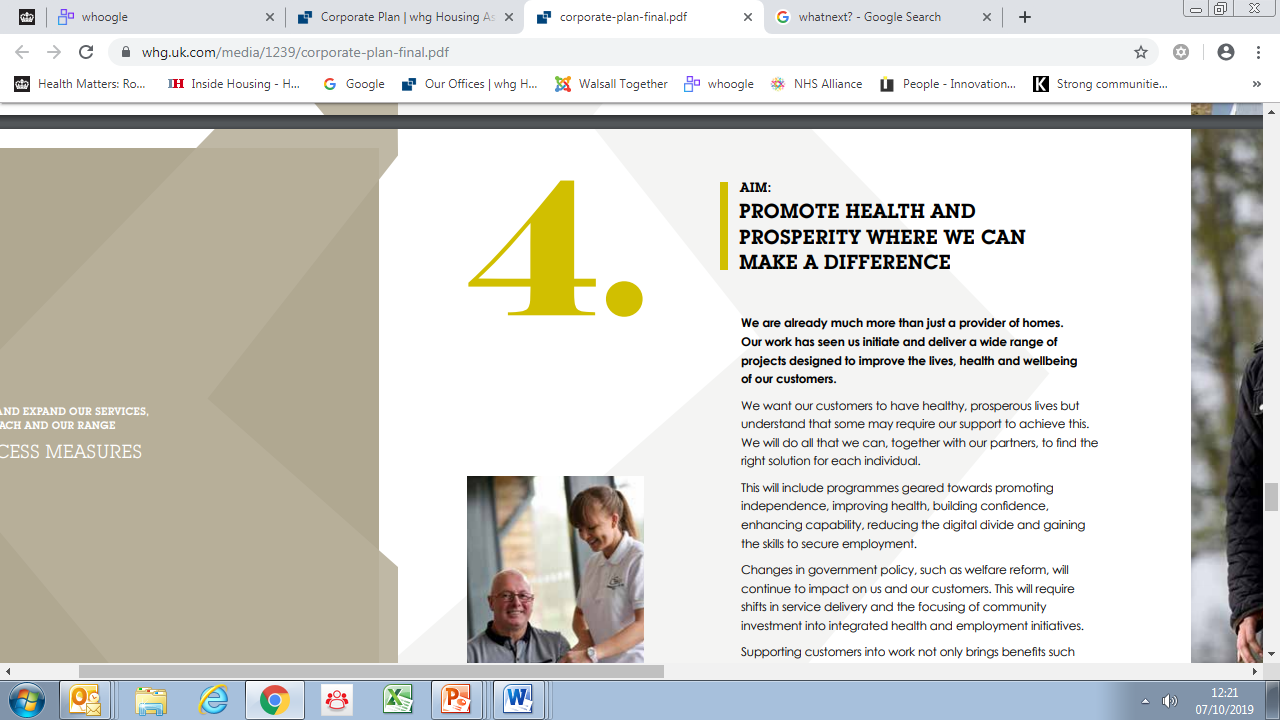 By 2020

          By 2024
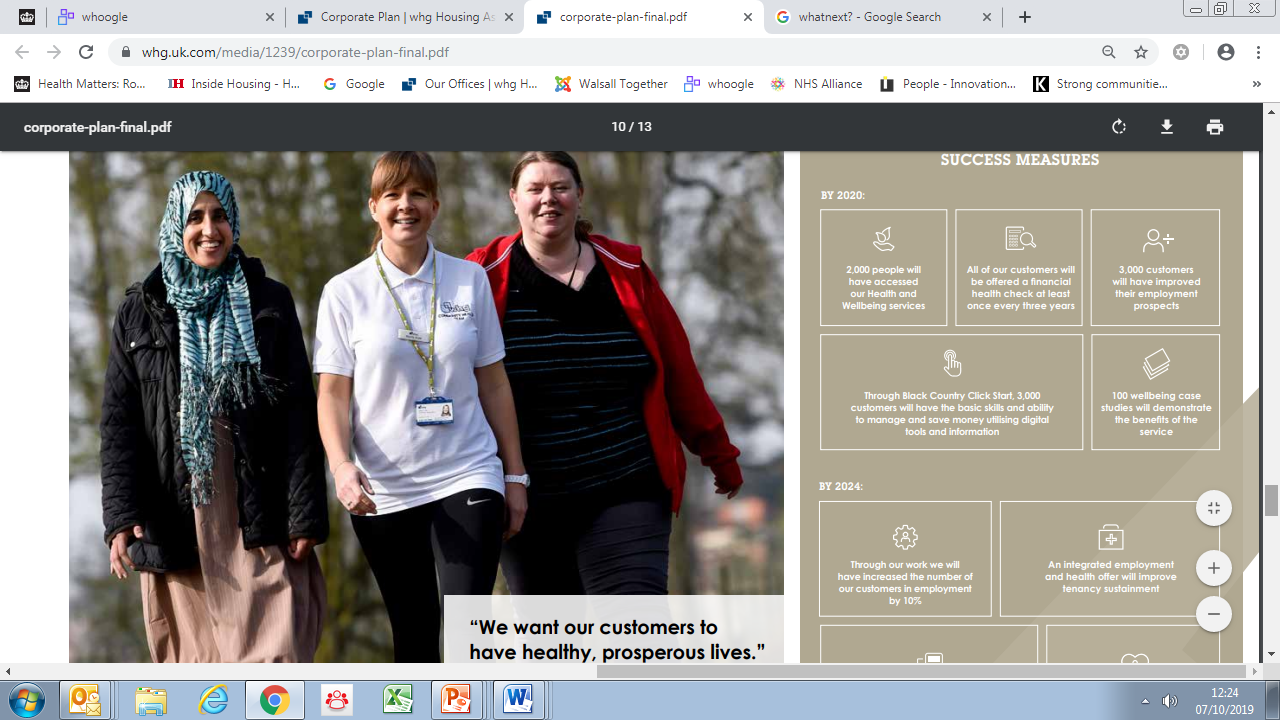 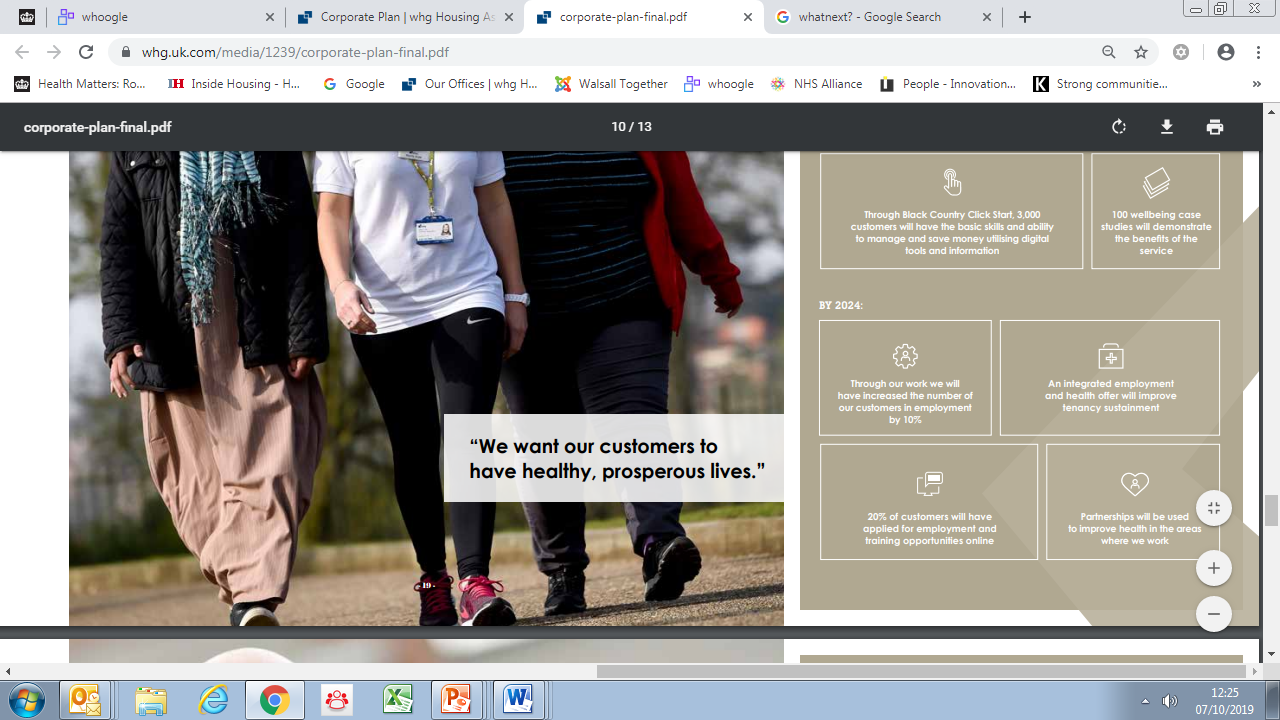 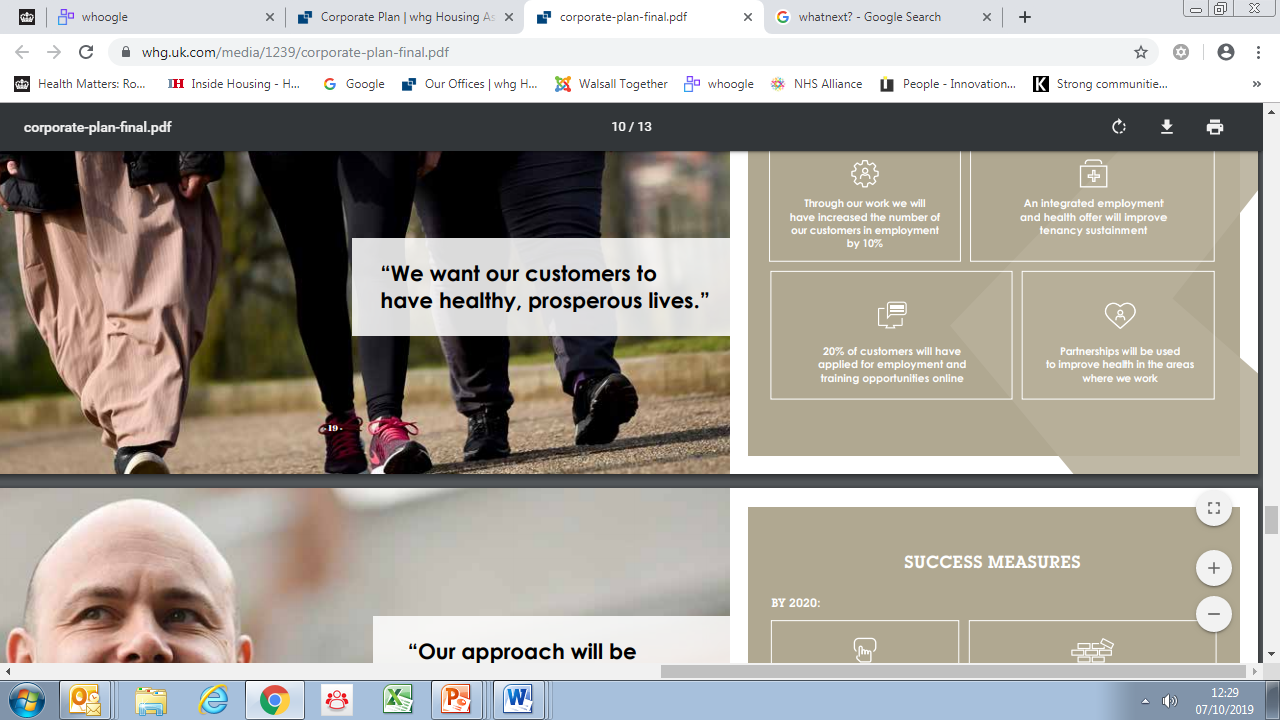 [Speaker Notes: As a place based Anchor institution fully recognise  the impact that wider determinants of health such as income and employment can have  on customers abilities  to sustain their  tenancy. Therefore as B and C members are aware  within our current corporate plan  we made a strong commitment to improve the health and prosperity of up to 10,000 of our  customers . 

We are on track to achieve this Corporate Aim and  therefore today is  a real opportunity to thank our  Board and Committee members for their genuine support and commitment  to  this work  .  
We  recognised that  we couldn’t undertake  this work in isolation fully   recognising the importance of working in partnership with colleagues from  health , the local authority and the community and voluntary sector on this agenda 

I hope you feel we have achieved these important objectives over the last few years .]
Health Hope Happiness
whg  Health  and Wellbeing Strategy 2021 -2024
The H Factor
Reduce the impact of loneliness and isolation
  
Using the whg Community Champion model deliver  Social Prescribing support  to improve health for those furthest away from services 

Reduce the impact of poverty on children and families 

Enable our older customers to age well and live their best life possible
[Speaker Notes: The H Factor strategy  was developed to meet some of the aspirations set out in the Corporate Plan . It was co designed and used insights and knowledge gained during the pandemic , our early work with health and our insight gained from the Stay In Stay Safe project  . It is designed  to tackle the wider or social determinants of health in order to  sustain tenancies  and build strong  communities where customers are healthy , hopeful about their future and happy in their day to day life . 
The strategy aims to engage those with the worst health inequities who often have the least access to services . 
Aim One was designed in direct response to the pandemic 
Aim two was designed to provide a health focused service that was evidence based and could be delivered in partnership with others . Social Prescribing as an intervention had been highlighted in the NHS Forward Plan and the strength based approach was in line with our emerging Community Housing service 
Aim Three was designed due to the increasing levels of persistent poverty in Walsall . In some of our wards such as Pleck nearly 50% of children are growing up in poverty . This impacts on their health , their education leaving them without the opportunities and experience that others take for granted 
Aim four was designed in direct response to our customer demographic with over a third of our customers aged 65 and over and the healthy life expectancy just 56.8 we are aware of the often unknown and unmet care needs of our older customers often living alone they are lonely or isolated on a basic pension and struggling to maintain their independence . 
Overall the strategy was designed to improve the health and wellbeing of upto  3,000 of our customers and so we began on this exciting journey .]
Champions for change
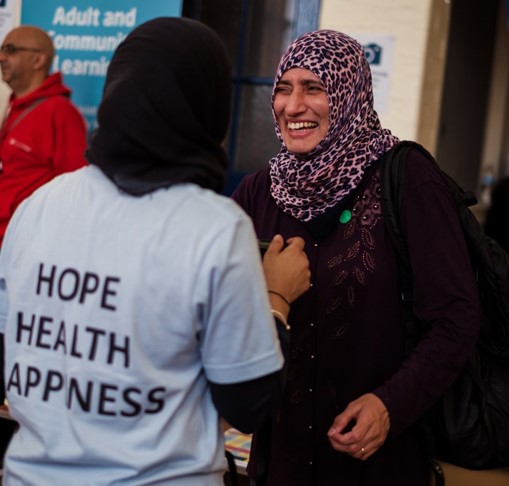 Black Country ICS, Walsall ICP and NHS leaders endorse the whg Champion model and associated services as a proven accelerator to engage the CORE20 population into health prevention services whilst also increasing diversity into the workforce
[Speaker Notes: Model builds on whg’ s presence as a landlord with the ability to get beyond the front door  with 90% of our homes located within the areas where the CORE20 population live   
Services are co designed increasing engagement and  take up 
Tackles disparities treats people justly
Services delivered by a culturally competent workforce 
Champions are authentic accessible role models 
Service tackles wider determinants by taking an holistic approach key relationship at present with Diabetes , Asthma , Mental Health and Social Prescribing 
Model reduces  digital exclusion successfully  moving people on line to access health information advice and guidance 
Diabetes , Asthma , Mental Health  and Social Prescribing 
Outcomes
Service redesign , improved and increased access to services, sustained  behavioral change , positive lifestyle changes , increased diversity within workforce improved WB Scores]
Community Champions USP
Champions of Change
Behavior  Change model TOC
Lived experience
Authentic culturally competent role models 
Pied Pipers - Human Bridge
Maslow's Hierarchy of  Needs 
Theory of Change 
Clever Conversations
Model can be replicated and scaled lifted and shifted
[Speaker Notes: Our Community Champion model began over 16 years ago as a tool to engage customers from Goscote to contribute to decisions around the regeration of the area we now know as Waterskeep . It  is routed in asset based community development helping people to help themselves therefore not creating dependency .
The  work is underpinned by employing  whg customers  with lived experience who work out in the communities they are familiar with  to reach people others often describe as hard to reach .   Through our range of support services, we have the capability to tackle health inequalities at source .

Champions work with people who present as vulnerable and require interventions which often begin with meeting basic needs , they also work with customers who maybe generally managing but have a blip which requires a short term intervention . 
Key to the work is providing people with connection to a trusted person who they can relate to feel comfortable with leading to much quicker progress to the contemplation stage where the Champion uses coaching and MI techniques to agree a plan of action . Progress is measured using a evidence based tool . All of the services designed within this strategy are underpinned by the Champion role and behavioural change models . Champions motivate enthuse encourage people to take part in new opportunities , to connect with others in different ways , to learn something new , to begin new routines and change some lifestyle behaviours .]
The H Factor
Use Community Champions and Social Prescribing techniques to reach those with the worst health and the least access to services
[Speaker Notes: 2019-2020
Service Launched 
The Social Prescribing service was designed at the same time as the NHS long term plan which included social prescribing for the first time 
The  service was designed to be delivered in communities where health inequalities are greatest . Overall the aim of the SP service is to sustain tenancies maximise income demonstrate costs saving internally and to the wider economy and within our remit of partners within Walsall Together to reduce the pressures on health and social care 

The objective was to build upon the Community Champion model , design an integrated work and health model , adapt our five step model to include health outcomes and use an evidence based approach to measure outcomes . The service was designed to integrate and work alongside other important whg services such as Money Advice , Digital Inclusion and ET therefore tackling health inequalities which are driven by the wider determinants of health]
Key Achievements 2021- 2023
Social Prescribing Evaluation
91.4 % record  positive change in their wellbeing score 
91.7% of people increase levels of confidence and self esteem 
100 % Tenancies sustained
30% of participants gained employment , skills, quals
Reduction in visits to GP  for  issues such as debt , housing , poverty .
100% participants  would recommend service to Family and Friends
[Speaker Notes: The majority  of the participants were identified via in house referrals in particular from our CHO’s  Participants were female 70 % Males 30% ( this is a good take up rate for men who generally engage in this type of service much less than women )
Average age we saw the most engagement by people aged 36-45 at 23%  in terms of ethnicity the evaluation reported  White British 88% Ethnic Minorities 12% although  this is in line with our customer demographics the findings from the pandemic identified people from ethnic minorities as being disproportionately impacted by COVID and therefore we used the evaluation report to create a service which would specifically focus upon our ethnic minority customers who have health inequalities and live in communities such as Pleck , Caldmore Birchills 

Customers who required support in the older age group were routinely triaged and where appropriate signposted to our in house Wellbeing Service or our new Kindness Champion Team]
Diabetes Matters Key Achievements  2022- 2023
Team complete Level 2 Training Diabetes Care 
184 formally engaged in the support available 
45 currently taking part  in intensive 1 to 1  health coaching 
25 people provided with fuel vouchers or diabetic kindness food hampers , money advice referrals , hardship fund support 
8 people have now engaged in the NHS 12 week education prog
4 participants  are now receiving specialist health services for diabetes related issues
2 participants  have now reversed their TYPE 2 Diabetes
Diabetes Health Champions
[Speaker Notes: 100 GRANT FUNDED BY BLACK COUNTRY ICB  Small Team of 5 fte 3 have achieved these amazing results which have already caught the attention of leaders within the NHS . 76% Ethnic Minorities ( this fully meets the recommendations within the HACT Evaluation . In line with CC Model authentic role models with lived experience of HI and Diabetes 15 community languages spoken 
17 % of the NHS overall budget is spent on Diabetes which at present means we are spending around £10 billion  with the majority of this £8.8 million spent on TYPE 2 DIABETES SUPPORT . 79% of this money spent on preventable complications such as amputations or blindness  

Complications from poorly managed Diabetes  causes issues and costs to the whole system (Housing Social Care as well as Health ) 
Early death from poorly managed diabetes results in 325,000 lost working years which along with an ageing population puts additional pressures on workforce issues]
Other Work H Factor Integrated Health Work Offer
Work 4 Health
Key Achievements 2019-2023
Good secure  work is the best route out of poverty 
Partnership between whg, Walsall Healthcare Trust and Walsall College 
Programme won the 2022 Housing Heroes Award for the best ET programme for disadvantaged groups 
Highlighted  within  a recent CQC Assessment completed at WHT describing it as one of the best examples to increase access to work within the NHS December 2022
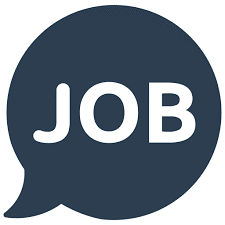 121 unemployed people supported into a career within the NHS
[Speaker Notes: Long term UE economically inactive Clinical Support Workers Porters Admin Catering £1,746,393 Social Value generated 

83% Walsall residents sustaining employment 
 
Increase  diversity work force 
Walk to work carbon footprint 
Health is one of the key health protections 
“I actually had my children from coming out of college at 18 and until getting the job I stayed at home raising my children 😊 I could get my access course funded if I did it before I turned 25 so I took the chance and started that also in January 2022. Honestly, I just juggle everything day by day, my children go to nursery and school and I do my shifts to fit around them and usually use my days off to complete my assignments and study.”

Case Study Tina told her  at WT Board 
Align with vacancies in Social Care equitable term and conditions]
Strategic Alignment
Key Takeaways 

Recognition  that social housing customers are a specific disadvantaged  group  when planning population health 

whg customers are part of the solution to workforce issues 

Housing is a key strategic partner for the new ICB ICS ICP System and its no longer enough to just  transact 

Lived Experience is a key concept for policy makers across the system to take into account
[Speaker Notes: No longewhg are leading the way working alongside our BC Housing providers to ensure social housing influences health on a regional basis via our new fully funded Health and Housing Partnership Manager 
r transactional relationship key stakeholder trailblazer]
The H Factor
Health 

Hope 

Happiness 

Thank You For Listening